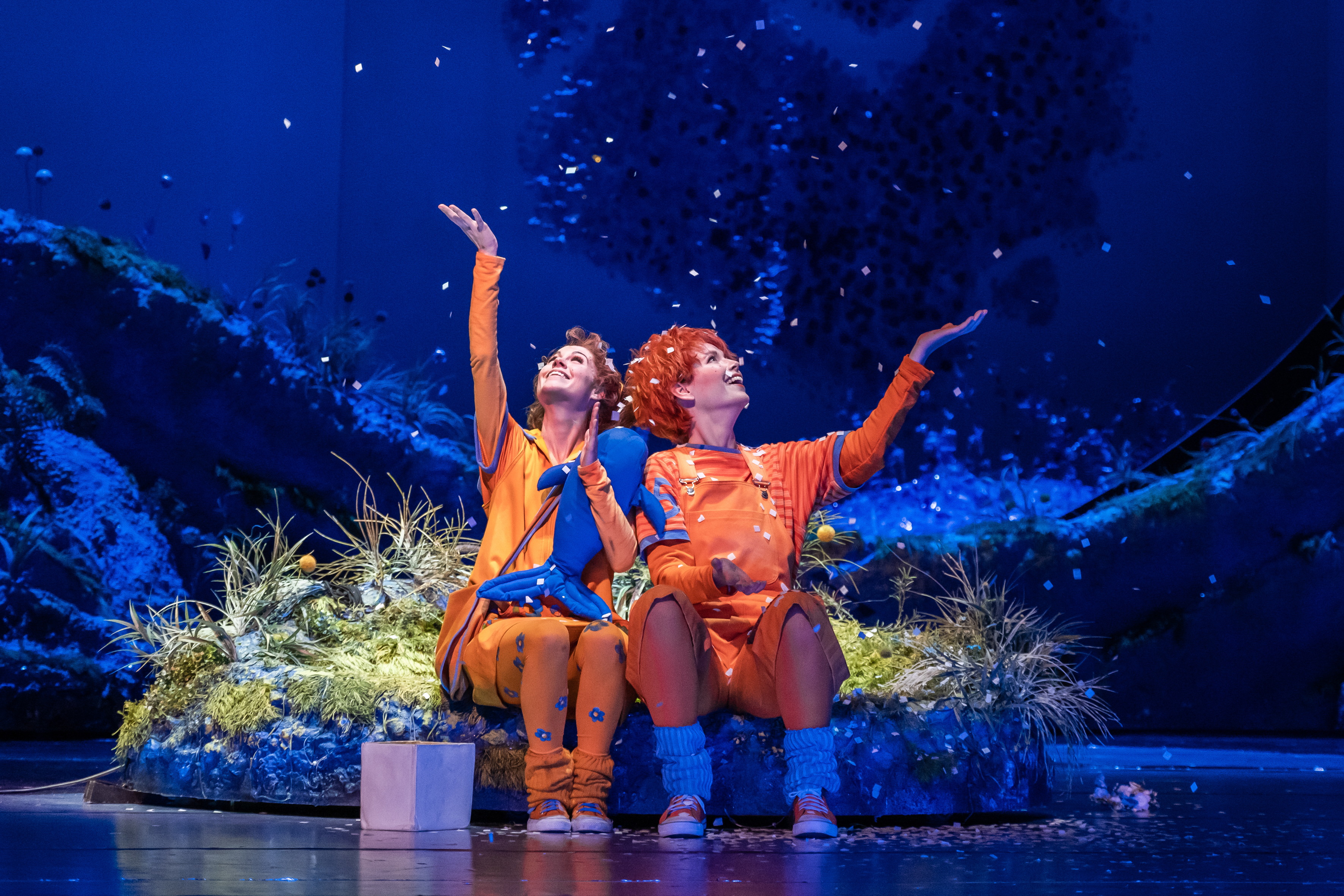 Hänsel und Gretel
Oper
Mutter Ms.Love
Vater eine Clown
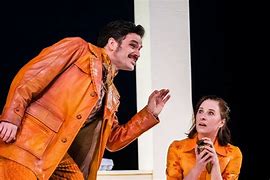 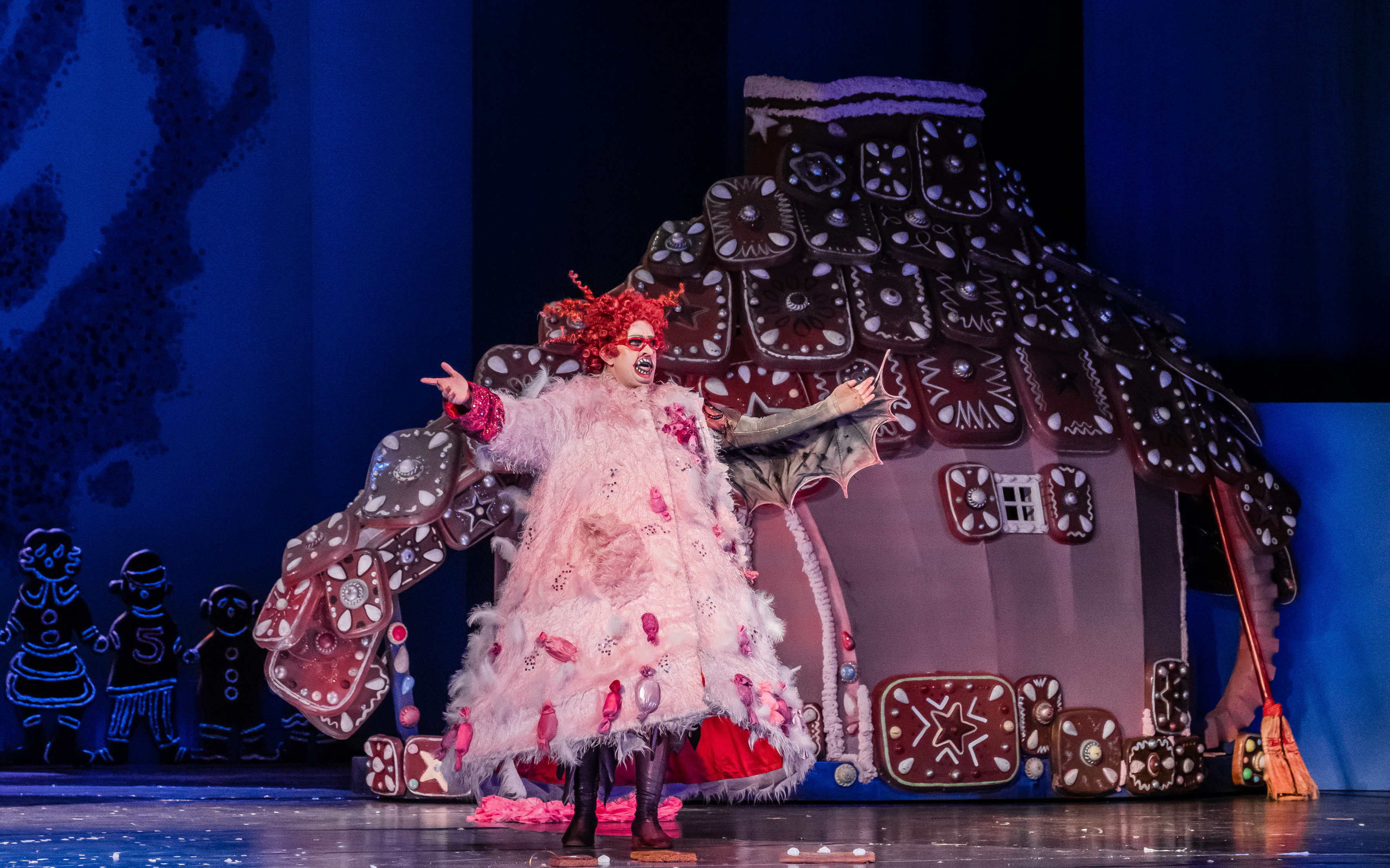 Hexe
Hexe-Zuckerhexe
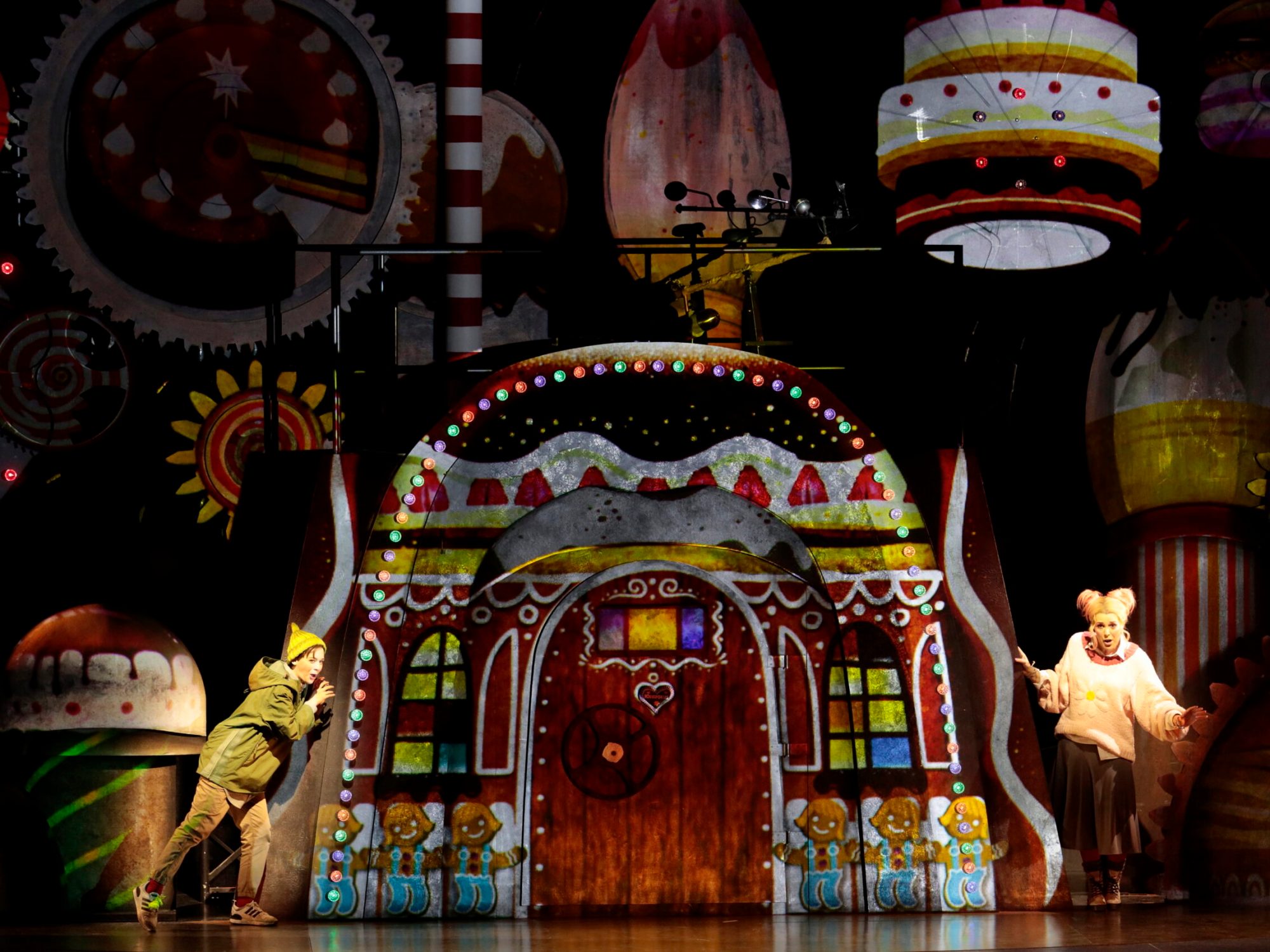 Erklärung
Vater-Eltern und cool und farbig sein 
Mutter-Eltern-Ms. Love
Hänsel-nicht Lieblinge singt cooool
Gretel-nicht Lieblinge singt cooool 
Zuckerhexe-sieht cooooooooooooooooooooooooooooooooooooool aus. 10/10.
Frohe Weinachten !